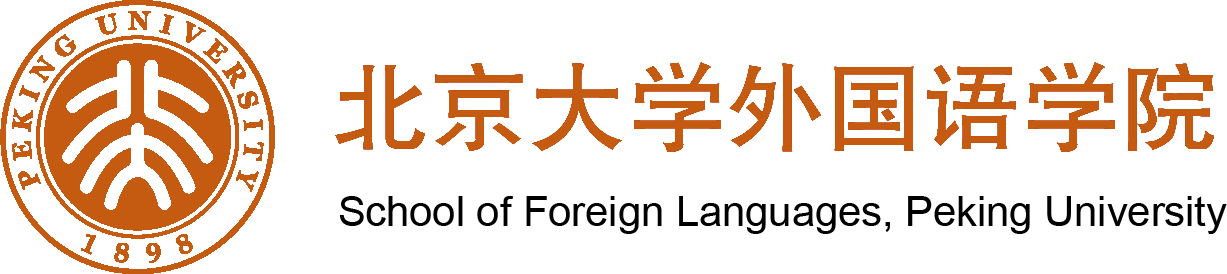 我们的工作如何留存
学院档案工作简介
2024年7月5日
倪丽慧
工作过去，成果永存
什么是档案
档案是过去和现在的国家机构、社会组织以及个人从事政治、军事、经济、科学、技术、文化、宗教等活动直接形成的对国家和社会有保存价值的各种文字、图表、声像等不同形式的历史记录。
电子档案与传统载体档案具有同等效力，可以以电子形式作为凭证使用。
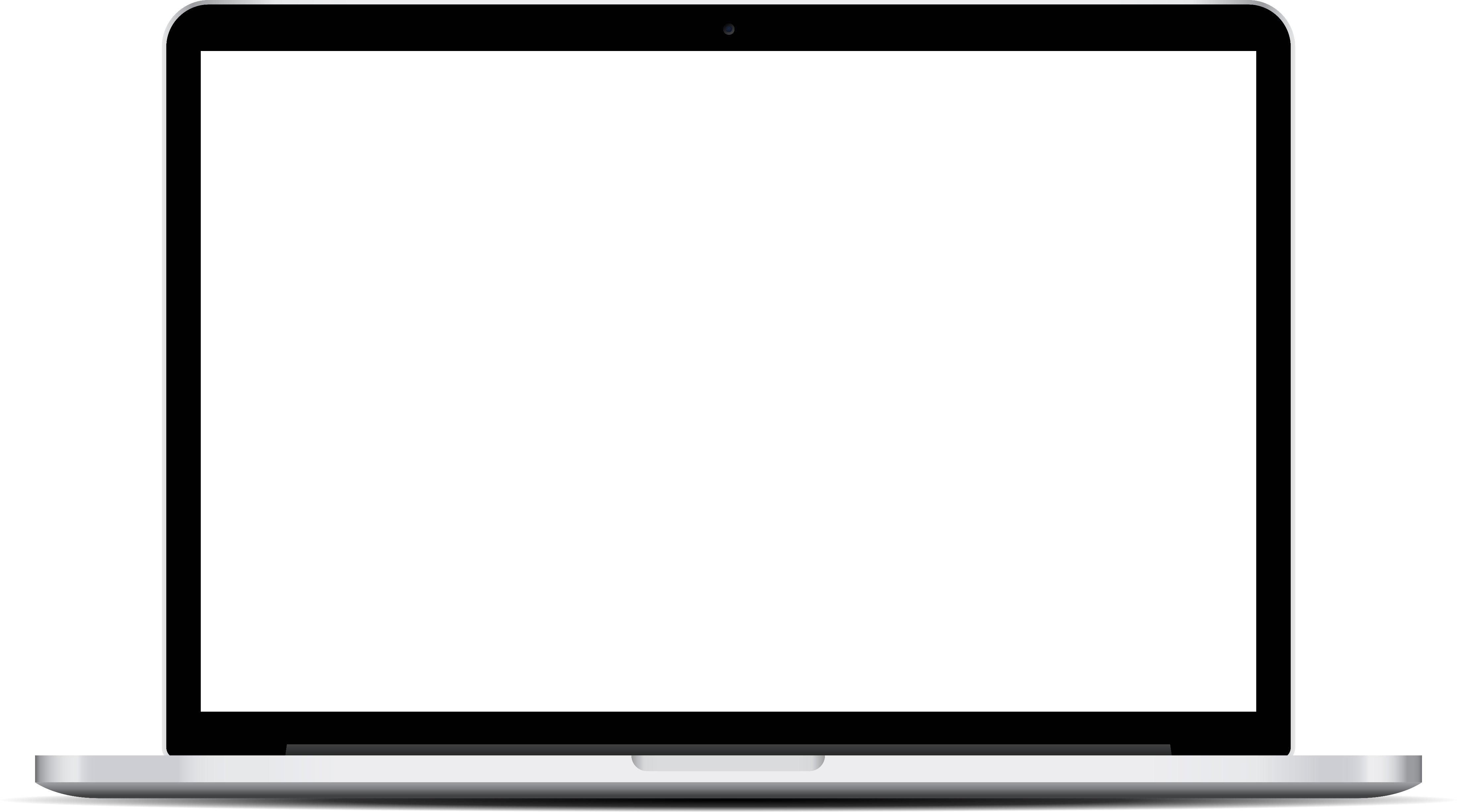 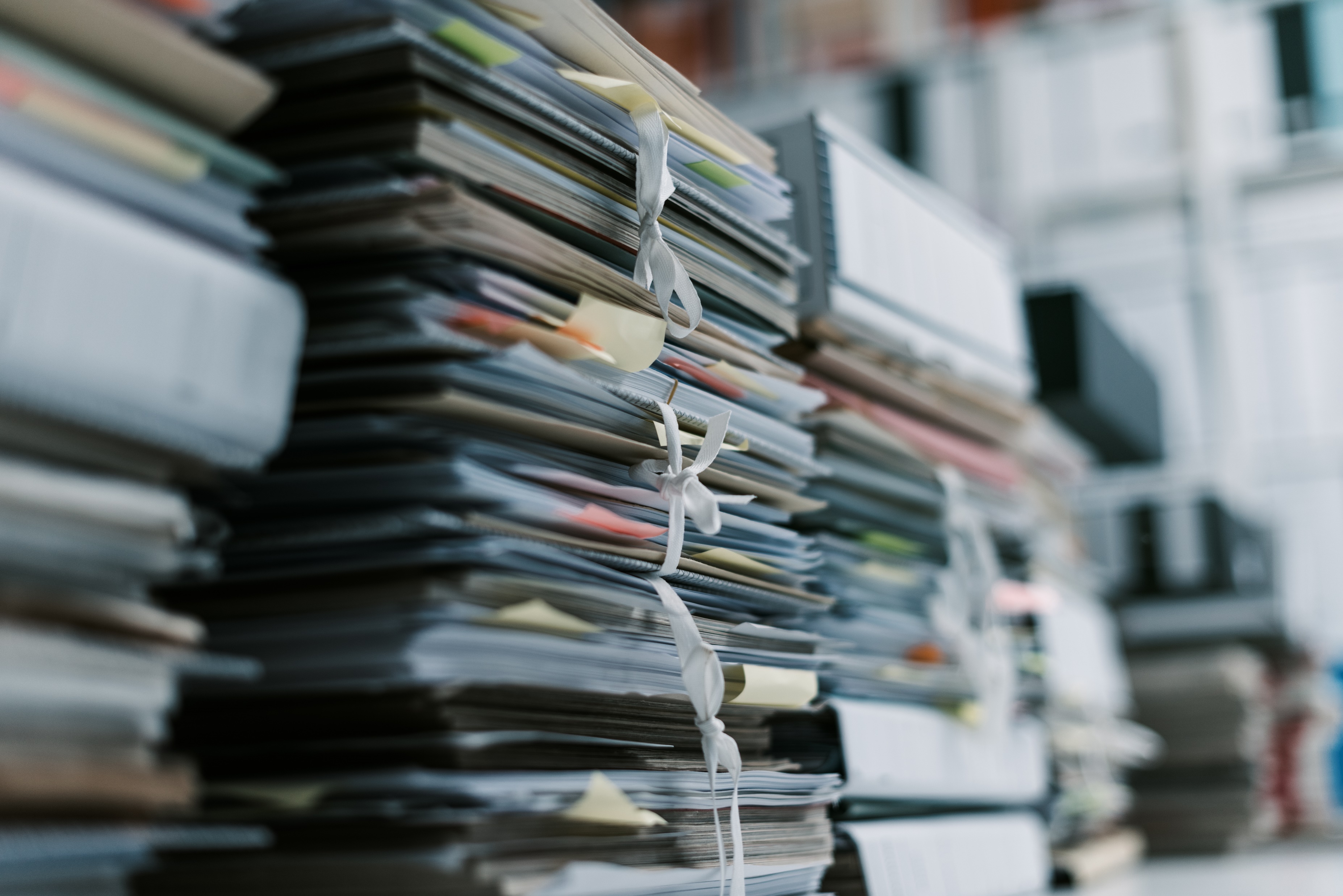 —— 《中华人民共和国档案法》 （2021）
文书档案实行文件形成部门整理立卷，归档制度。各单位应加强档案管理，明确档案工作分管领导，并确定档案员，具体负责和组织文书档案的整理、立卷、归档工作。
我校各单位及个人从事教学、科研、管理等活动形成的，办理完毕的，对学校和社会有保存价值的不同载体形式的历史记录。
—— 《北京大学文书档案归档实施细则》 （2022.7）
—— 《北京大学文书档案归档实施细则》 （2022.7）
存档从事情发生的一刻开始
文书档案的载体形式
学院各类非出版重要印刷品
学院盖章公示发布的各类重要文件
传统纸质档案
其他有保存价值的实物材料
文本文件，包括DOC/DOCX、XLS/XLSX、TXT、PDF，建议pdf格式最好
电子档案
非文本文件，包括录音、录像、
图像等
一事一档，应归尽归
档案工作  人人有责
党政管理类
由学院办公室负责收集、整理、保管、统计、利用、鉴定等，立卷归档。
教学工作类
学院档案内容类别及归口管理
由教务办公室负责收集、整理、保管、统计、利用、鉴定等，前一年的档案资料应在第二年5月前移交学院办公室统一管理，立卷归档；
学生工作类
由学生工作办公室负责收集、整理、保管、统计、利用、鉴定等，前一年的档案资料应在第二年5月前移交学院办公室统一管理，立卷归档；
科研工作类
由科研秘书负责收集、整理、保管、统计、利用、鉴定等，前一年的档案资料应在第二年5月前移交学院办公室统一管理，立卷归档；
对外交流类
由外事秘书负责收集、整理、保管、统计、利用、鉴定等，前一年的档案资料应在第二年5月前移交学院办公室统一管理，立卷归档；
其他类
按照“谁主办、谁负责”原则，由相关责任人负责收集、整理、保管、统计、利用、鉴定等，应在档案数据发生20个工作日内移交院办，立卷归档。
归档内容细则及要求
党政管理类
学院党员大会、全院大会等重要党政会议的相关材料（文字和声像）
校庆、院庆、系庆和其他重要纪念、庆典活动的相关资料（文字和声像）
省（部级）以上领导和社会名人来院视察、参观访问的相关资料（文字和声像）
学院党政领导任职期间标准照和工作生活照，及重要公务活动的声像资料；
授予校外人士名誉称号的相关资料（文字和声像）
获省部级上奖励的先进集体和个人的相关资料（文字和声像）
民主党派和校友重要活动的资料（文字和声像）
教职工合影照片、形象照片等
向上级机关报送的文件、给上级机关的请示、报告及批复；
有关方针政策性的或重要业务问题的规章制度、管理办法、规定、决定等。
学院年度工作计划、工作总结、年鉴、大事记、简报等；
学院（含内设机构）职责、人事变更、机构沿革材料；
各类办公会议纪要、决定
年度重要统计报表
向学校上报的重要材料、汇报用PPT等
学院审批的教师奖励、处分相关资料
跟年度工作重点相关的重要资料
归档内容细则及要求
教学工作类
知名教授和优秀教师教学活动的声像资料
知名教授的标准照和工作生活照及参与重大活动、重大会议等的声像资料；
获省部级以上奖励的优秀教师、优秀集体、教材及颁奖活动的声像资料；
重要教学活动或教学会议相关资料（比如北京市高教学会大学英语研究分会召开）
获校级奖励的教师、集体的资料
本科生教学相关资料：课表、教材相关、教改相关、跨学科培养相关，以及年度重点工作和特色工作相关；
研究生教学相关资料：录取相关、培养方案、奖助相关、重要学术活动相关，以及年度重点工作和特色工作相关；
教学成果相关：获奖、证书、奖杯等；
归档内容细则及要求
学生工作类
迎新、开学典礼、毕业典礼活动的全套资料（文字和声像）
获省部级以上奖励的优秀学生、优秀集体相关资料（文字和声像）
毕业生合影照片（照片原图、印刷版、名单）
学生参加国家重大庆典活动、大型志愿服务活动的相关资料（文字和声像）
学生社会实践、思政实践、实习、实验、军训及奖学金发放仪式的相关资料（文字和声像）
学生参加省部级以上的各种竞赛、演讲的资料（文字和声像）
学生文化节相关资料（文字和声像）
学生社团组织重要活动的资料
获校级奖励学生的资料
学院审批的学生奖励、处分相关资料
其他与年度重点工作相关的资料
归档内容细则及要求
科研工作类
重大项目课题评审会相关资料（文字和声像）
科研成果颁奖仪式相关资料（文字和声像）
获奖科研项目的奖状、证书及奖品的照片（省部级以上奖励）
获奖作品照片（省部级以上奖励）
重大科研项目开展过程中的相关资料
虚体机构沿革资料
科研项目立项、结项材料
重要科研活动（国际会议、国内会议）相关资料
归档内容细则及要求
对外交流工作类
外国领导人、外籍及港澳台学者、著名人士、代表团来校参观访问的相关资料（文字和声像）；
知名教授出国访问、讲学、接受国外授予名誉称号的声像资料；
国内外知名人士来校讲学、做学术报告的声像资料
国内外捐赠活动的声像资料
在国内交流合作过程中产生的资料
外籍专家、学生在校工作、学习、生活的声像资料
校际或与其他单位签署的重要协议、合同（原件和扫描件）
外专工作协议
与使馆等国际机构和国内外知名人士往来的正式公函、信函
归档内容细则及要求
队伍建设
其他
学科建设
建筑物资料：重要基建项目开工前原貌、建成后全貌等资料；
教工、学生运动会相关资料；
重要展览活动资料；
其他具有长期或永久查考利用价值的材料
重要会议资料
改革工作方案
向上汇报的各类材料
学科史和学科沿革材料
老先生的照片、手稿、实物等具有重要价值的物品
重要工作方案
教职工名单、评奖评优
离退休工作重要活动
已故教职工生平简介和讣告
归档内容细则及要求
类别细目——会议纪要
党政联席院务会纪要
党委会纪要
教学委员会纪要
聘任委员会纪要
学术委员会纪要
学位分会纪要
重要会议纪要：如战略研讨会等
系务会纪要
归档内容细则及要求
类别细目——重大活动及会议
活动负责人为存档第一责任人，活动结束即提交存档资料
活动方案—— 包括策划方案、会议议程、参会人员名单、签到表等；
会议资料—— 包括发给与会人员的会议手册、会议纪念品、主讲人用PPT、讲稿及其他资料，含纸版和纸质版；
现场资料——照片、视频、录音、会议记录等；
宣传资料—— 新闻稿及相关媒体的报道等
存档文件格式要求——文本
文本档案word、excel、PPT、txt格式均可，请提交源文件的同时提交PDF格式，容易保持格式稳定且不容易被修改；
实物档案和电子档案都存的，注意二者保持一致；
文件夹不超过三层
主文件夹—— 子文件夹—— 文件
按事项、主题设置文件夹
如：2022年外国语学院课程思政建设
如：2022外国语学院本科生教学改革
文件名请务必完整，应准确揭示出档案记录的主要内容，包括业务活动（事由）、主要人物、时间、地点等，必要时说明用途（其他便于搜索的关键词）
如：20230106-2022学院工作汇报-陈明院长在全院大会上讲话用PPT
存档文件格式要求 —— 图片
照片类电子文件以JPG、tif格式，300万像素以上，要求原图！原图！原图！，大小在1M以上，2M以上最好。
剔除重份及画面不清晰的，同一个场景、同一角度连拍的多张照片最多保存5张。特别注意挑选形象清晰、人物端正、画面明亮、构图平衡的照片进行归档。
合影可以有，但更要注意选择有现场活动感、色彩鲜明、人物状态活跃、有细节体现、展现过程性的照片，谨慎选择摆拍、虚假的照片。
文件名应能准确揭示图片的主要内容，包括时间、产生的地点、事项、及重要人物、拍摄者以及其他便于搜索的关键词
如：20230808-德语系师生与奥地利驻华大使（前排左三）在民主楼208合影（张三拍摄）
存档文件格式要求——影像
有多件录音录像文件反映相同场景或主题内容的，应挑选影像清晰、人物端正、声音清楚、画面构图平衡的进行归档。
录音类电子文件以WAV、MP3、AAC等格式归档，音频采样率不低于44.1kHz;
录像类电子文件以MPG、MP4、FLV、AVI等格式归档，视频比特率不低于8Mbps;
声像资料应可读，提交前请务必完整播放，避免有卡顿、断流等问题。
文件名应能准确揭示声像档案的主要内容，包括时间、产生的地点、事项、及重要人物、拍摄者等，以及其他便于搜索的关键词
如：201911-北京大学外国语学院20周年院庆采访视频资料——采访王丹老师
存档资料提交
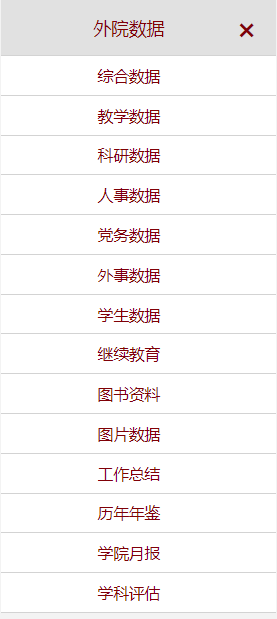 请各科室、各系所在每年5月31日前提交归档文件
请各位老师边工作边存档，随时搜集重要存档资料。
学院办公室特设存档和新闻搜集专用邮箱：gwyxx@pku.edu.cn
      各位老师可随时将需要存档、发布的内容发来。
纸质文件、实物与电子文件同样重要，甚至更具历史价值，请及时搜集保存，提交存档。
学院官网—— 外院数据日常存储学院各类重要数据资料，请各栏目负责人及时更新，请保留数据的历史版本
感谢各位老师的支持！
维护历史原貌
传承人类文明